HACIENDA LA PUENTE UNIFIED SCHOOL DISTRICT
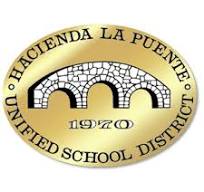 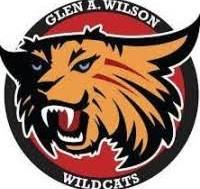 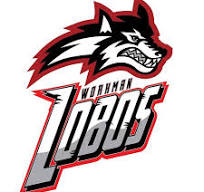 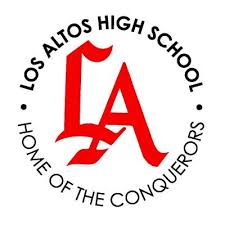 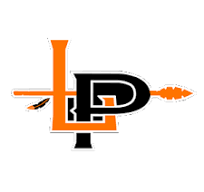 School Site Improvement Projects
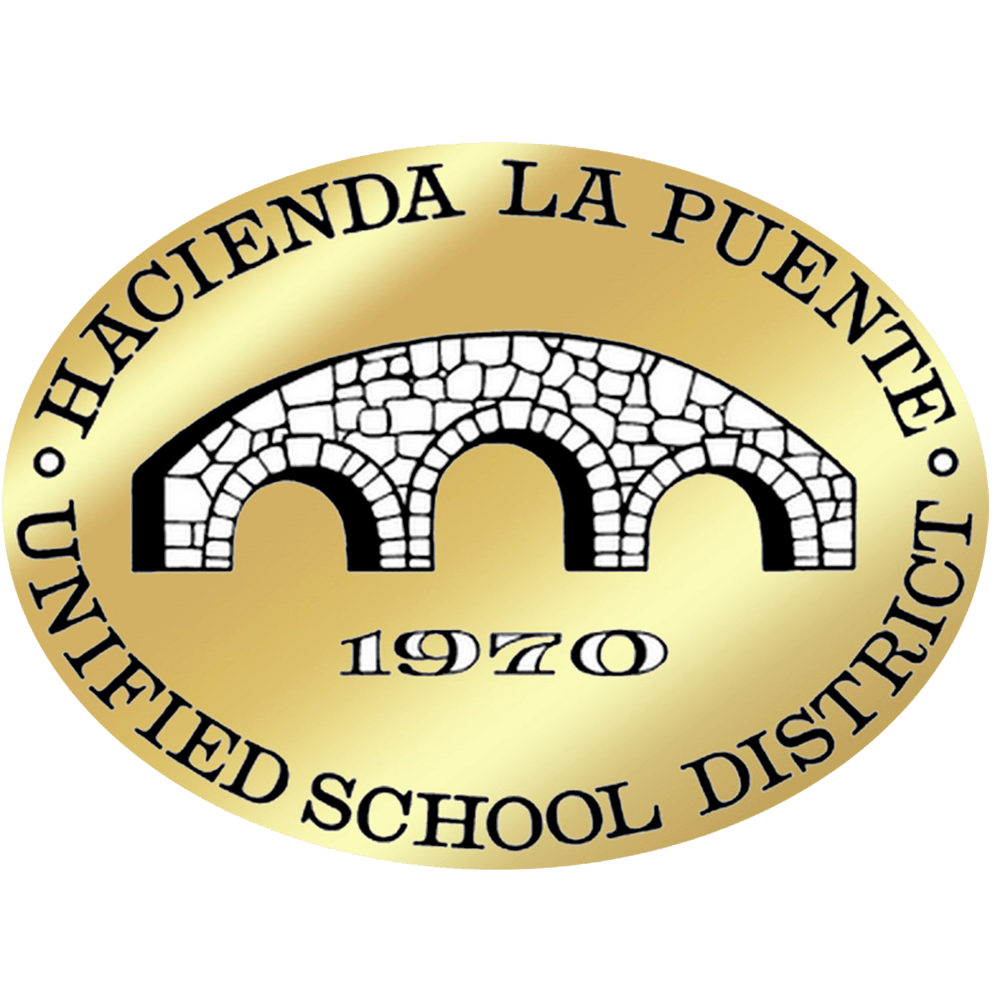 Business Services
Regular Board Meeting July 18, 2024
[Speaker Notes: Good evening Ma’dam President, Ms. Christine Salazar, Distinguish Board Members; Superintendent, Dr. Jimenez, Executive Cabinet, Colleagues, and community members.  

A special greetings to our Principals, Administrators, staff member who are joining us via the virtual platform.]
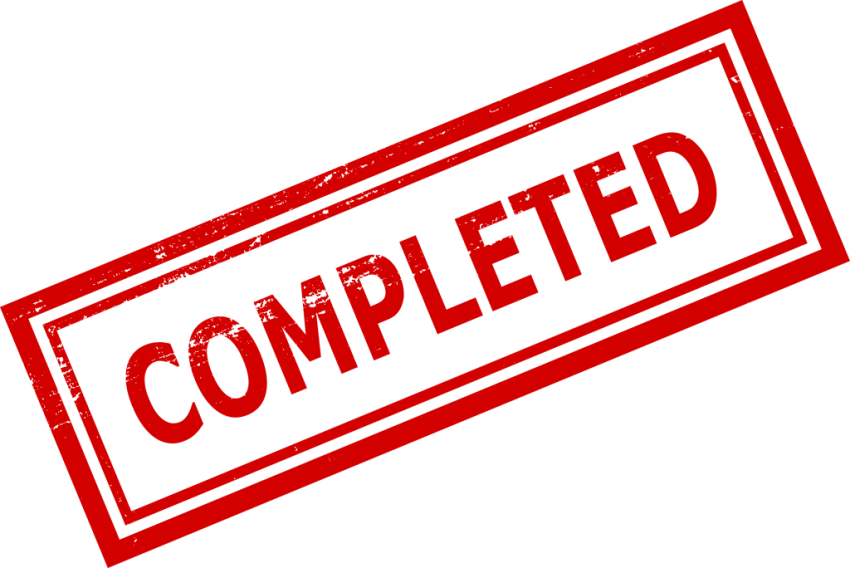 PROJECT COMPLETE LIST
2023-2024/2025
2
Changes And Progress Since Last Report - Blue
Projects Completed as of July 18, 2024Los Altos Elementary - Restriping Basketball Courts
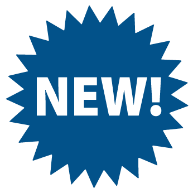 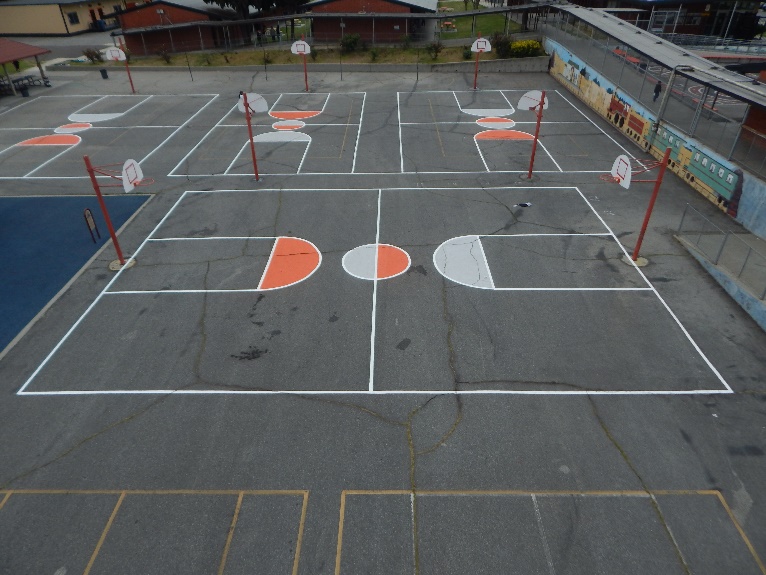 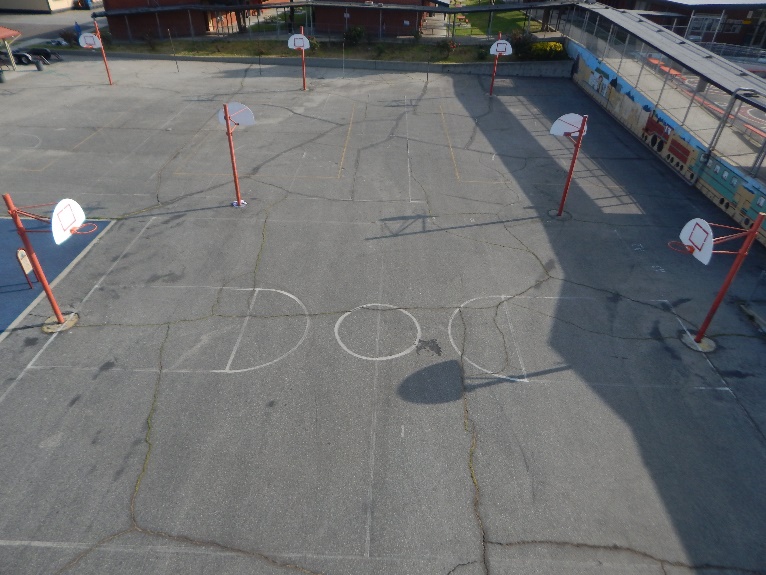 BEFORE
AFTER
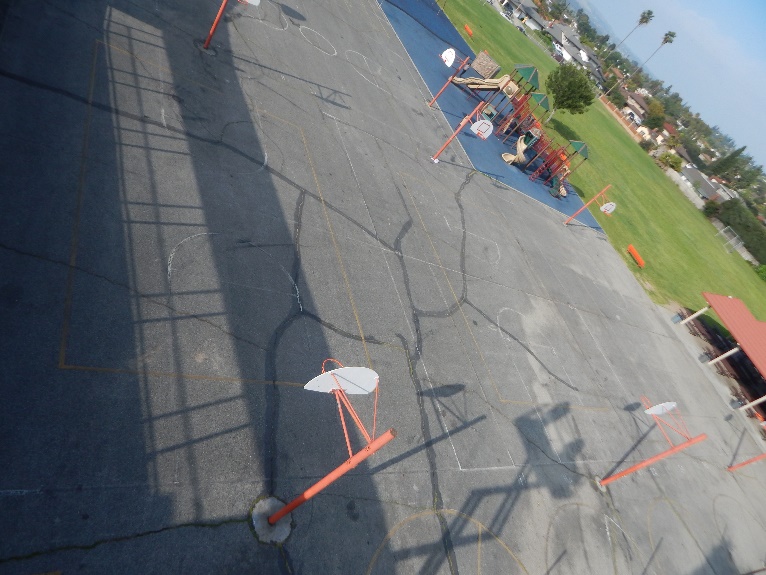 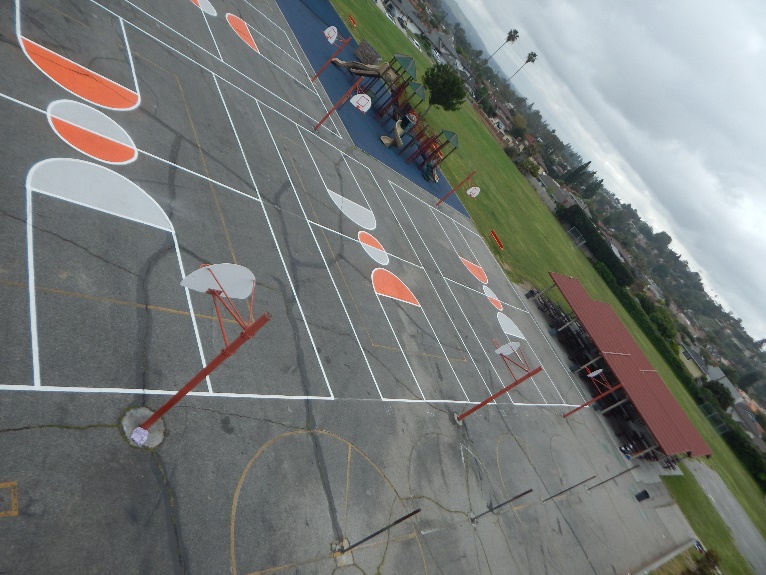 BEORE
AFTER
3
Projects Completed as of July 18, 2024Valinda School of Academics - Restriping Basketball Courts
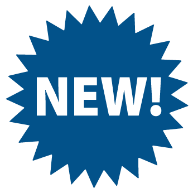 AFTER
BEFORE
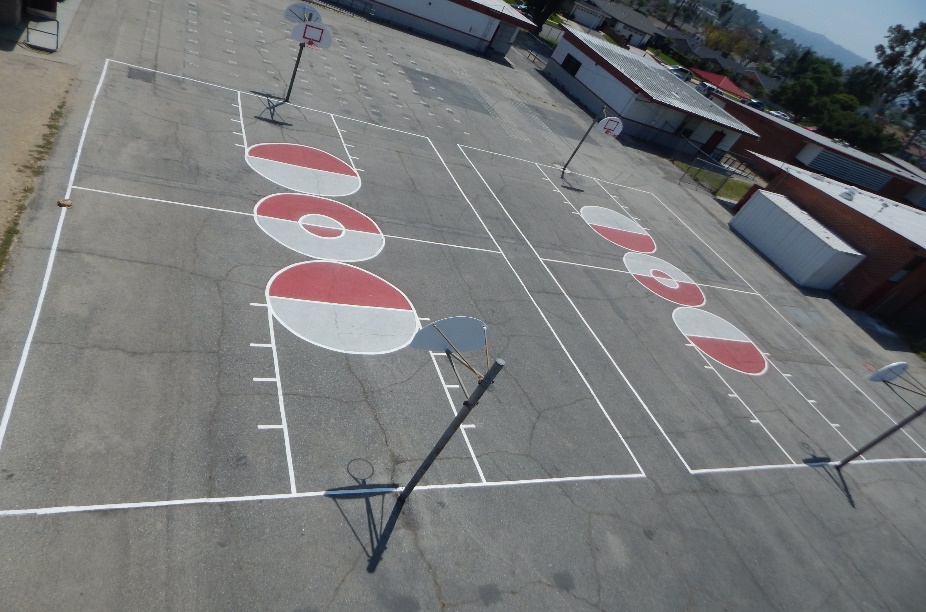 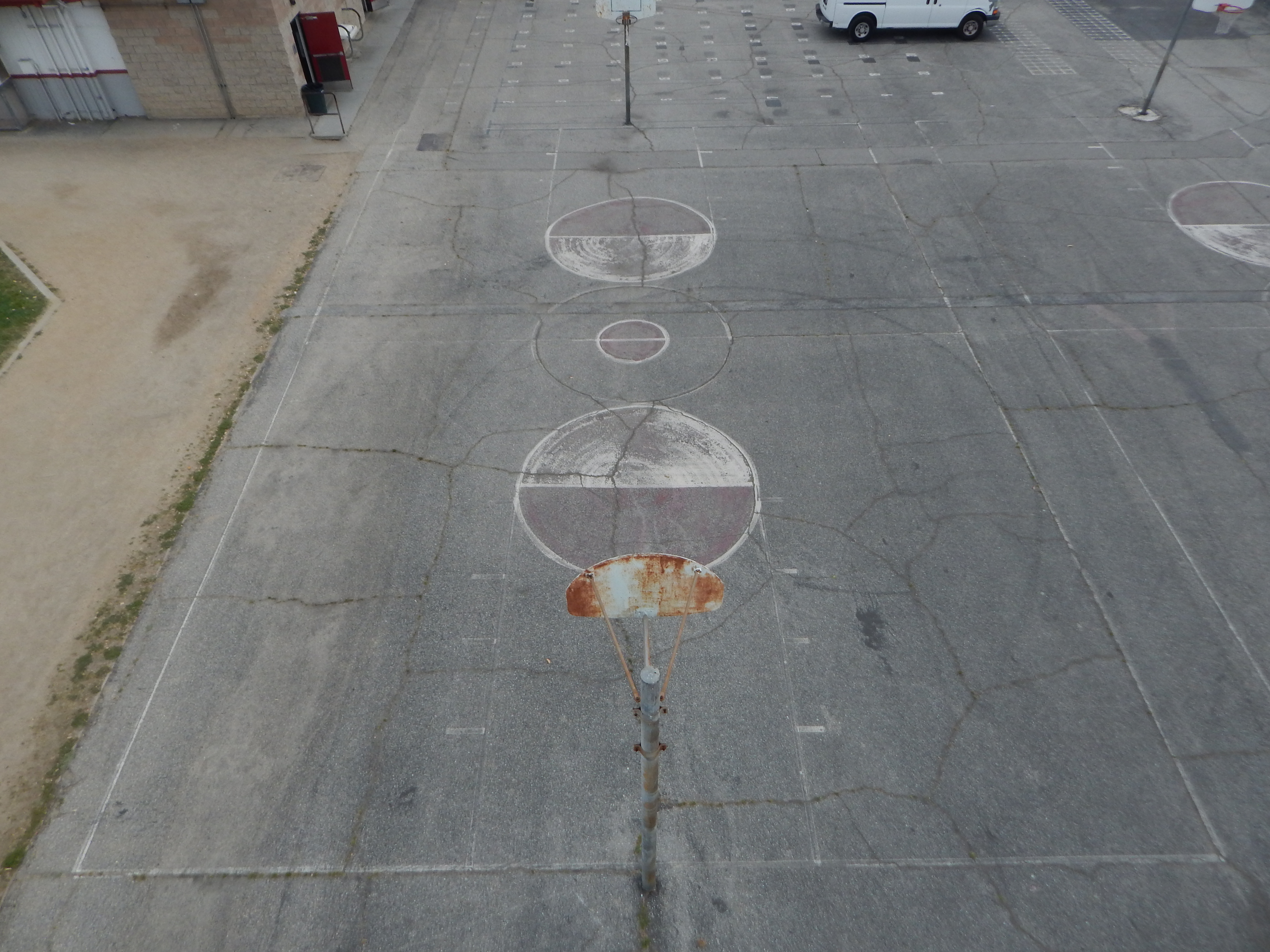 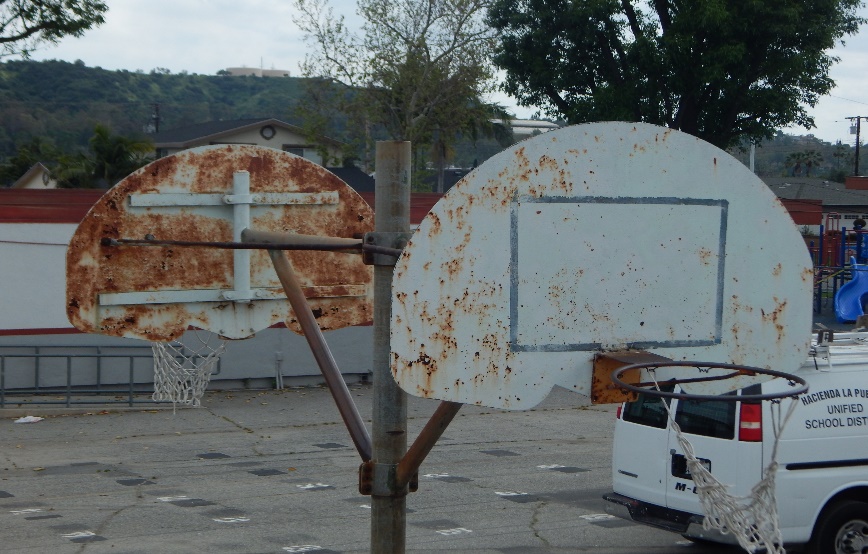 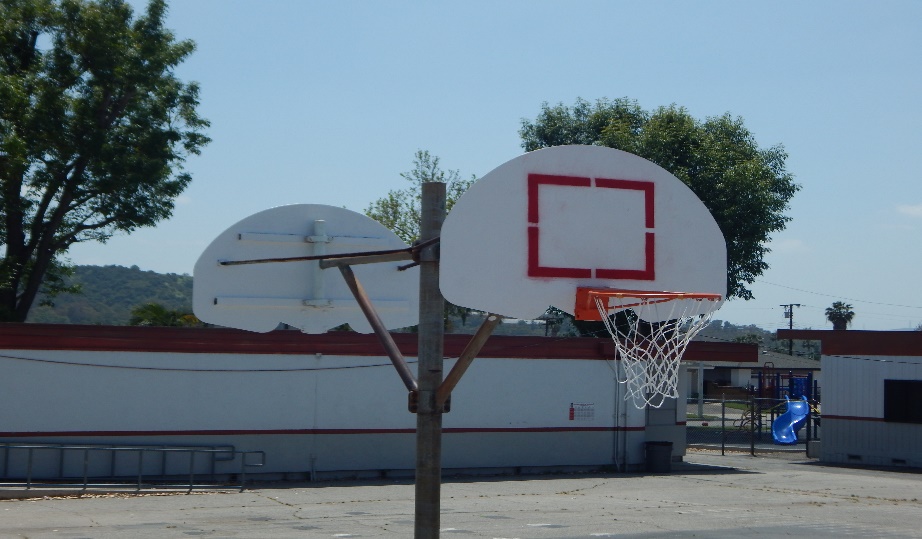 BEORE
AFTER
6
4
Projects Completed as of July 18, 2024 Grandview – Before Kitchen Improvements
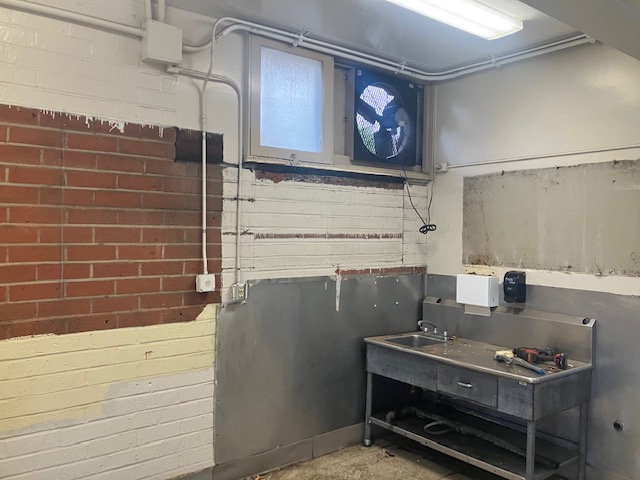 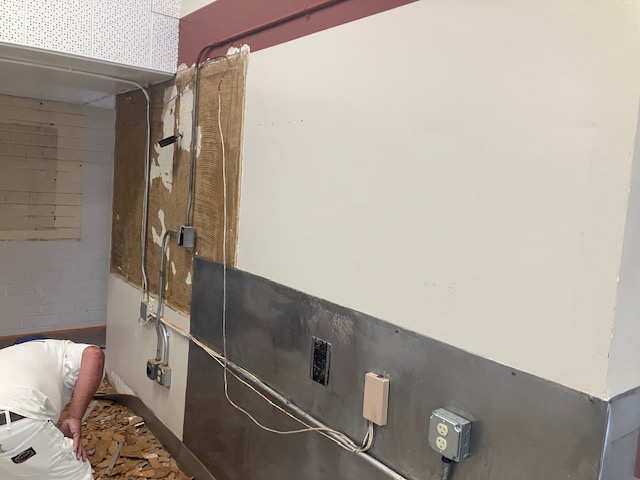 5
Projects Completed as of July 18, 2024 Grandview – After Kitchen Improvements
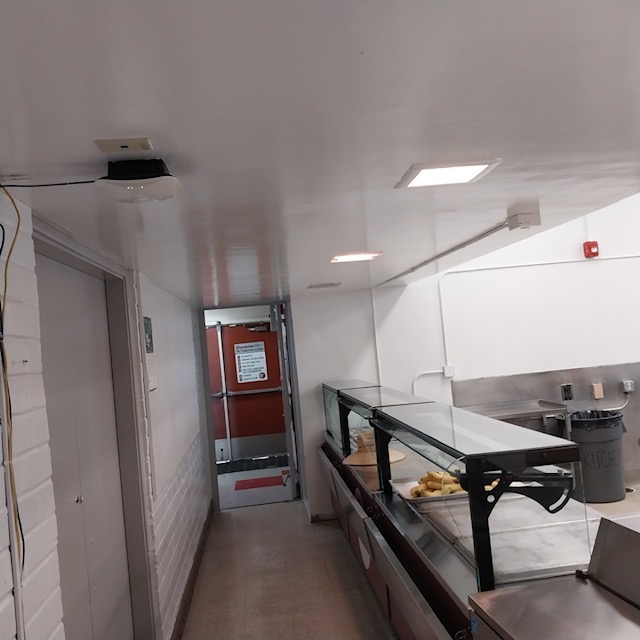 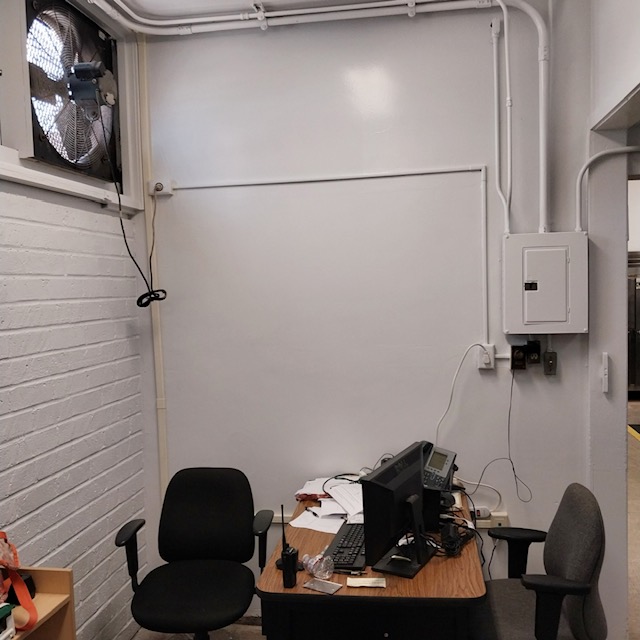 6
Projects Completed as of July 18, 2024Palm Elementary – Safety Fencing
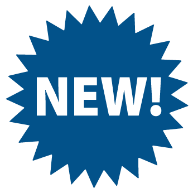 BEFORE
AFTER
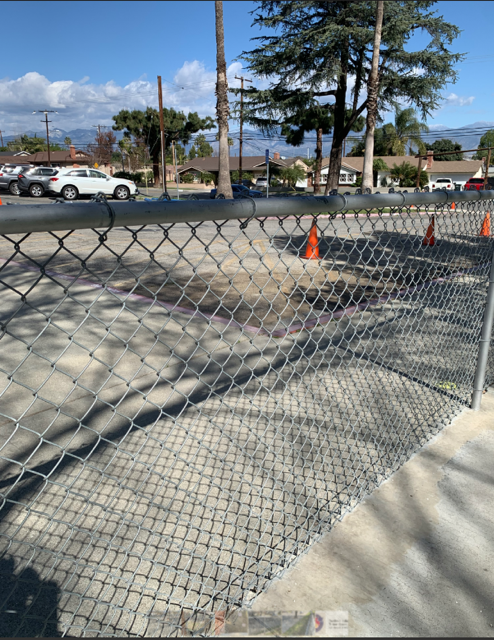 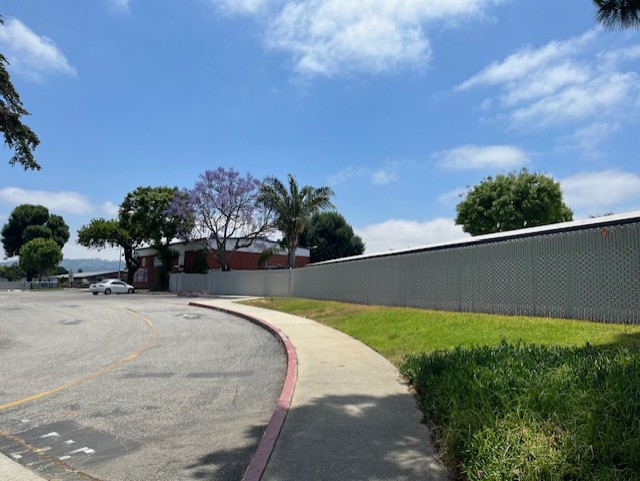 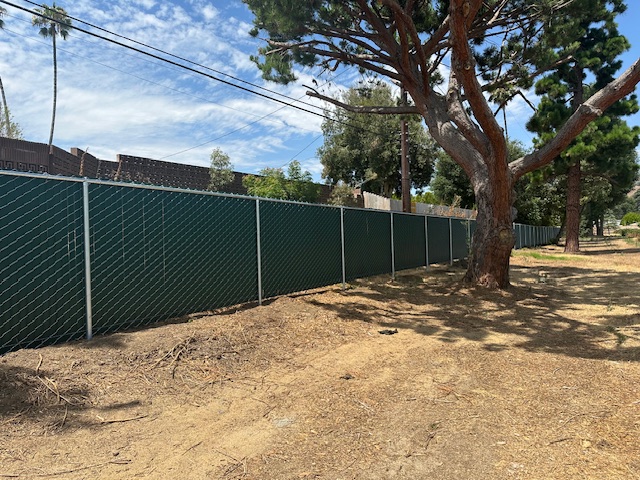 BEORE
AFTER
7
Projects Completed as of July 18, 2024La Puente High School - Little Theatre
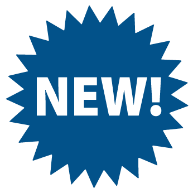 BEFORE
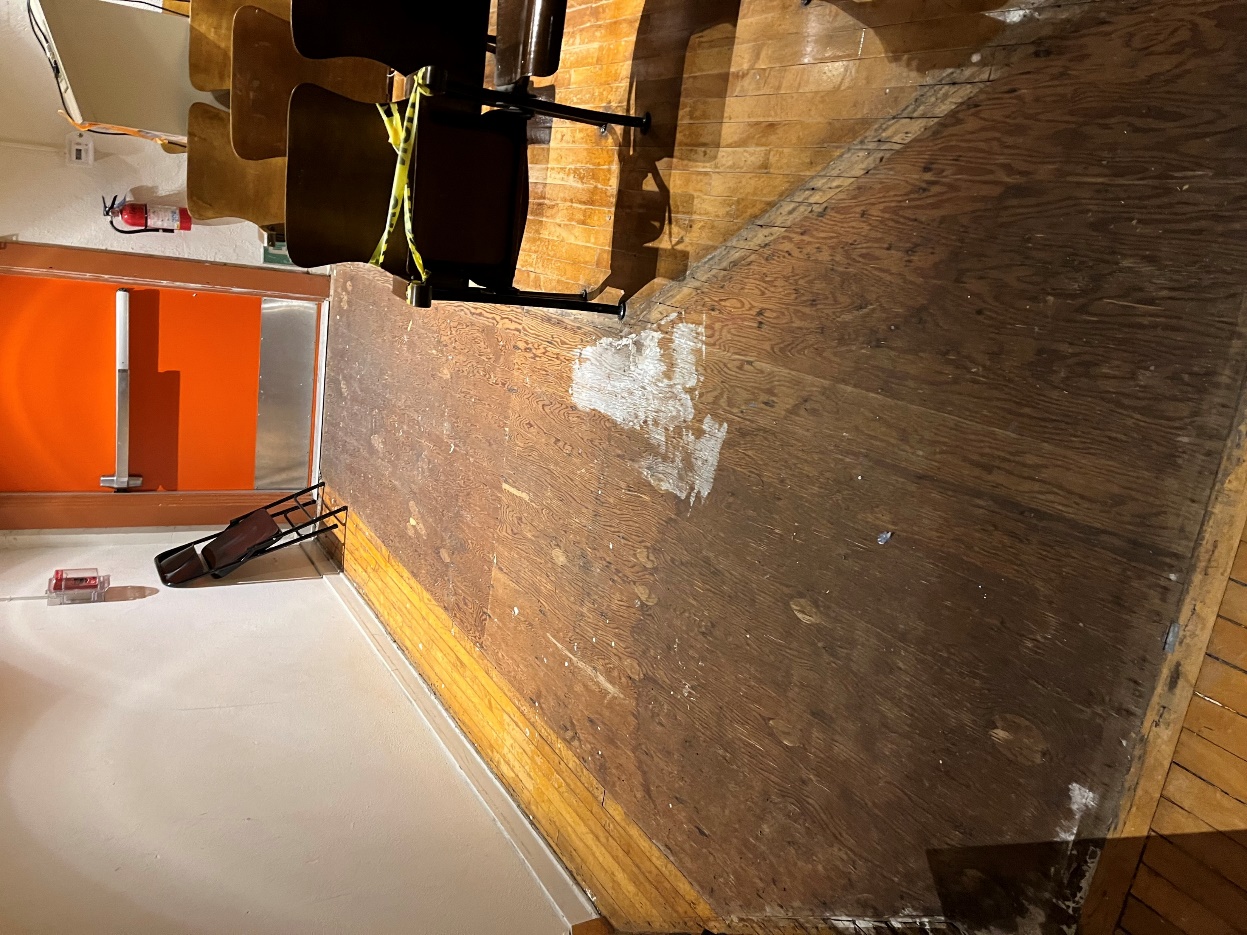 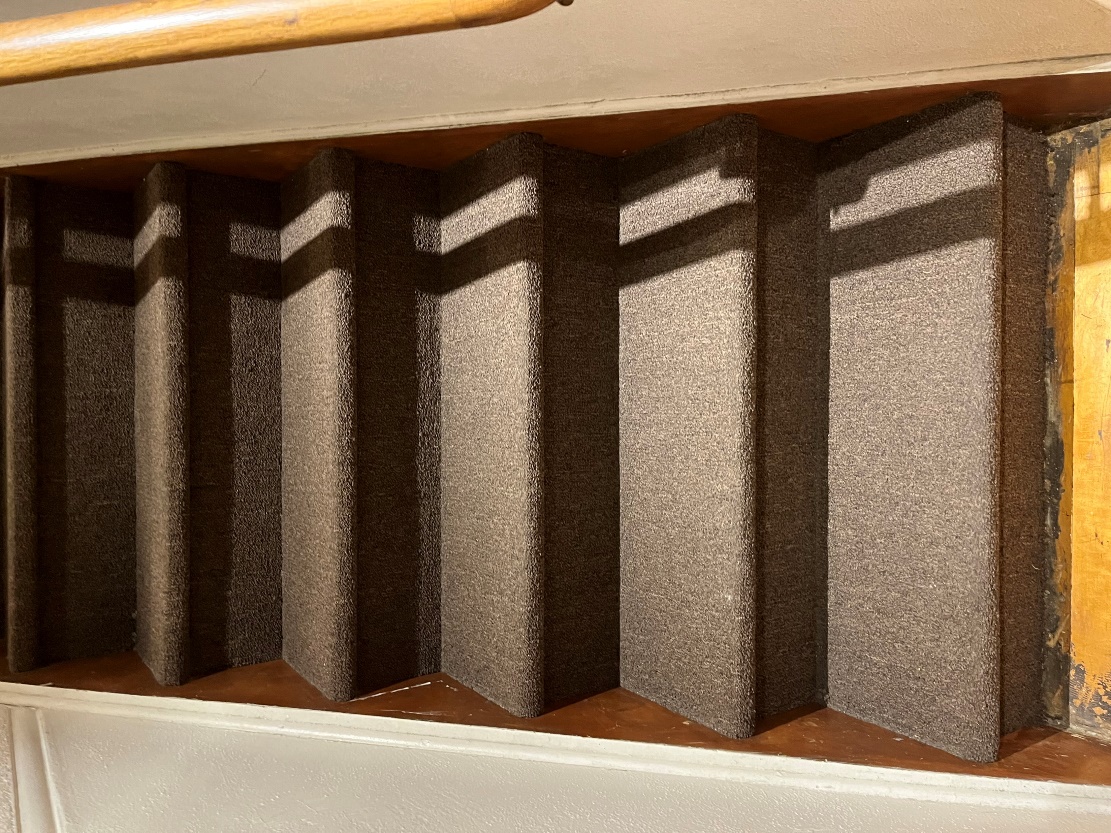 AFTER
BEORE
AFTER
8
Projects Completed as of July 18, 2024La Puente High School - Little Theatre
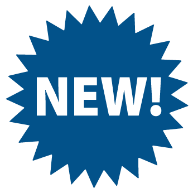 AFTER
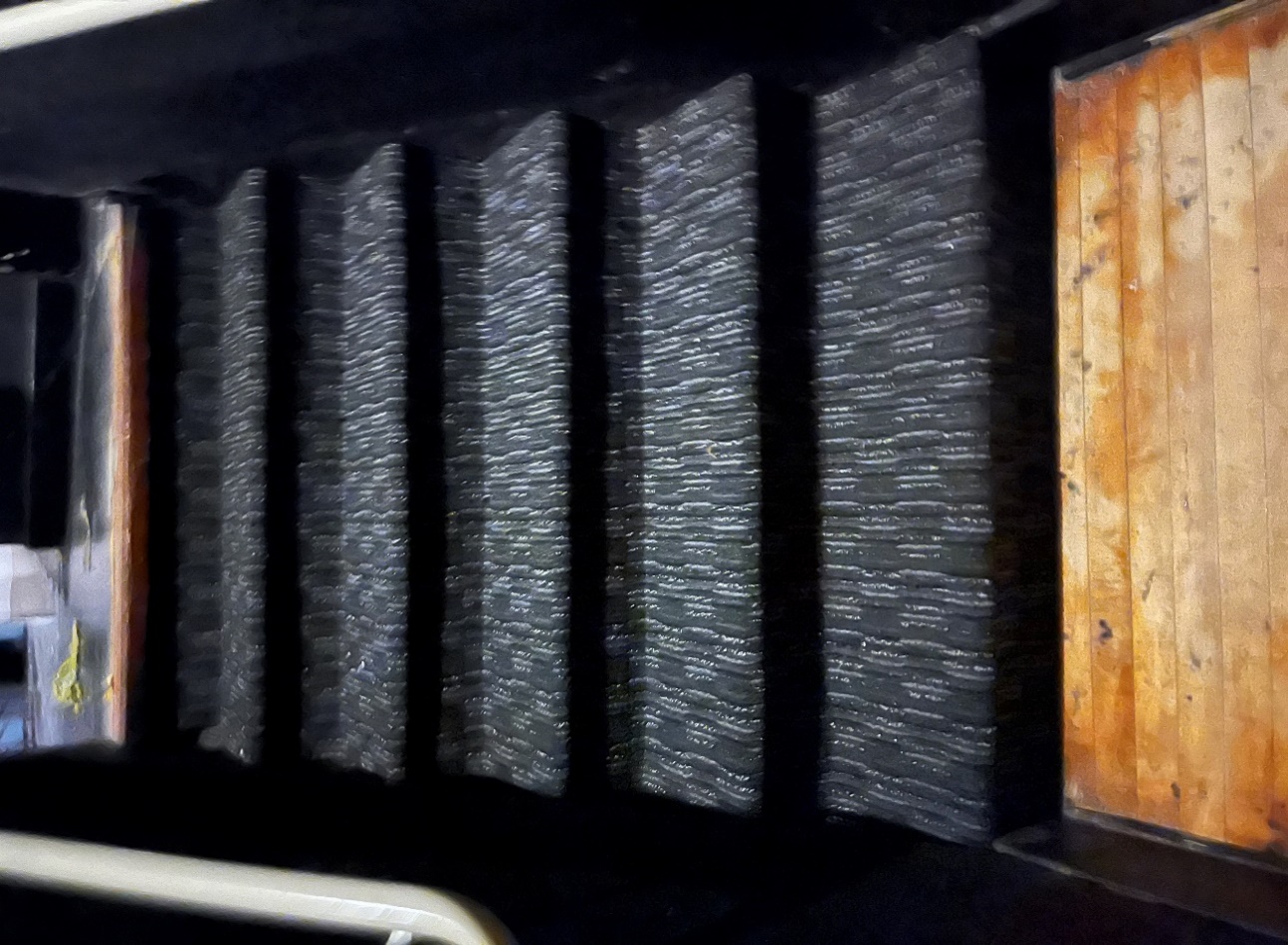 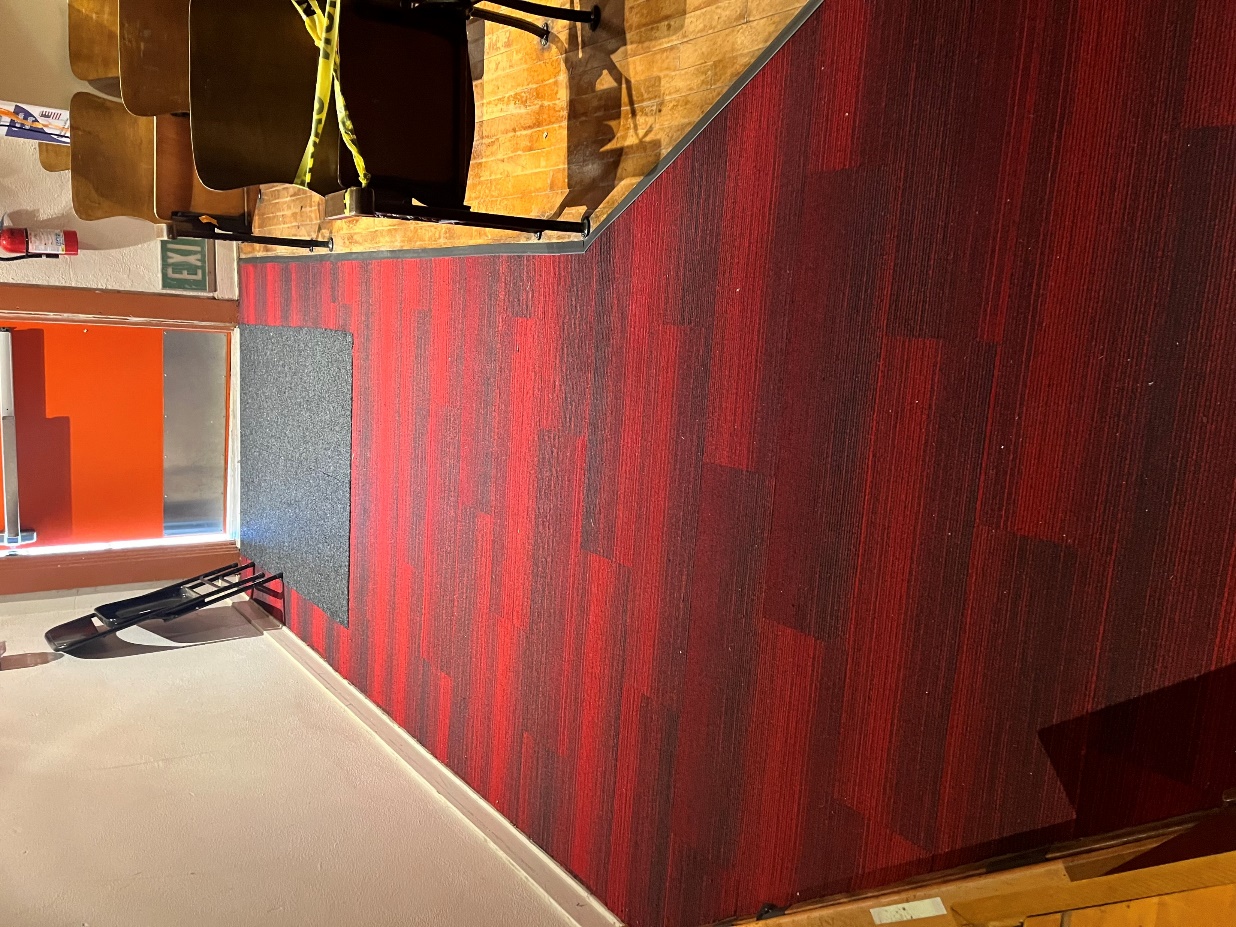 BEORE
AFTER
9
Projects Completed as of July 18, 2024 Lassalette Elementary Child Development - Restroom Flooring
AFTER
BEFORE
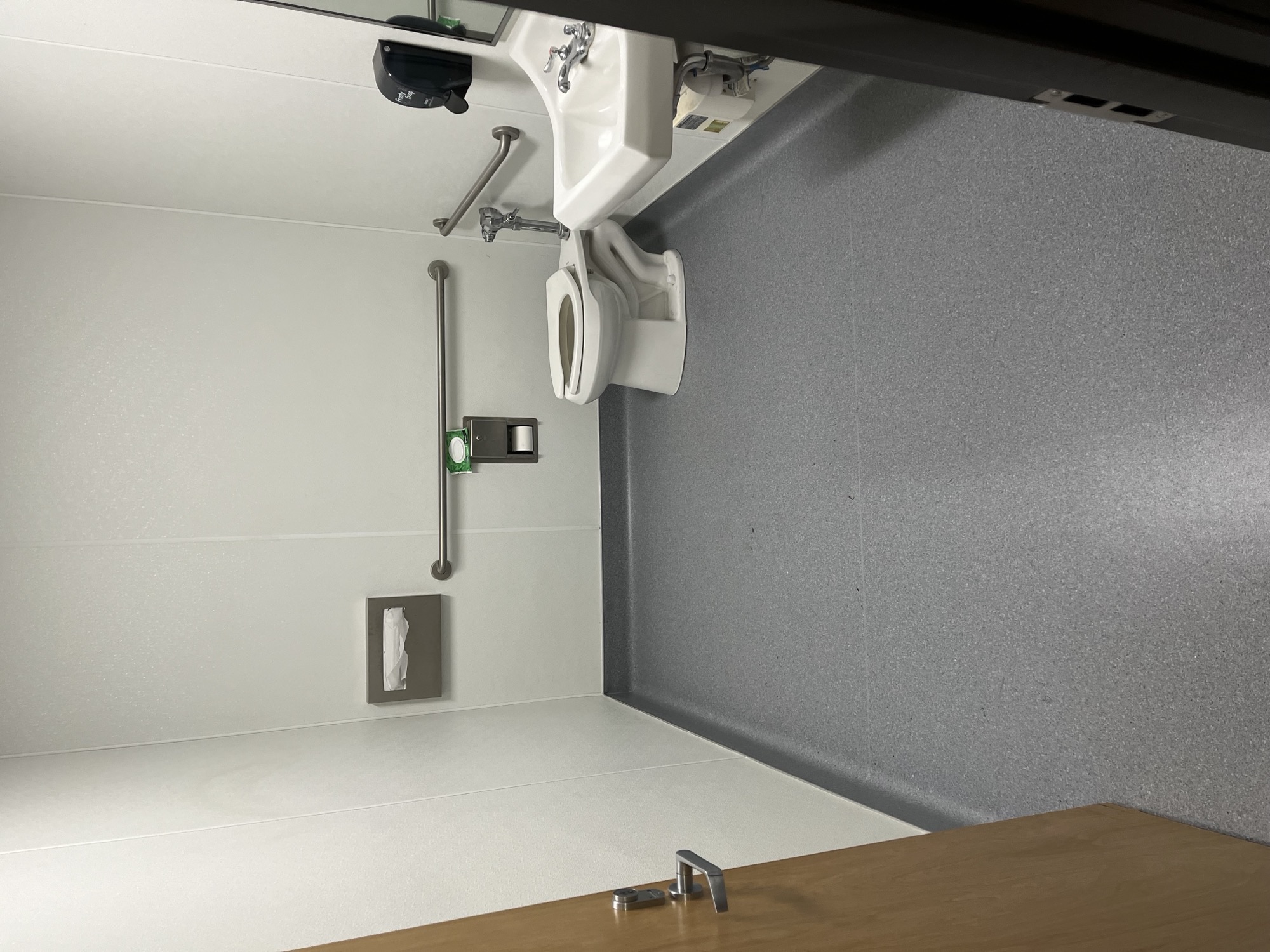 10
Projects Completed as of July 18, 2024Sierra Vista SSC - Front Office Counter
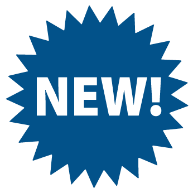 NEW FRONT COUNTER
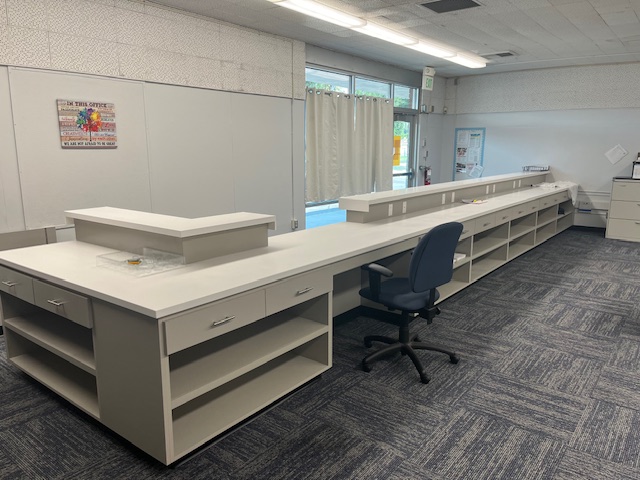 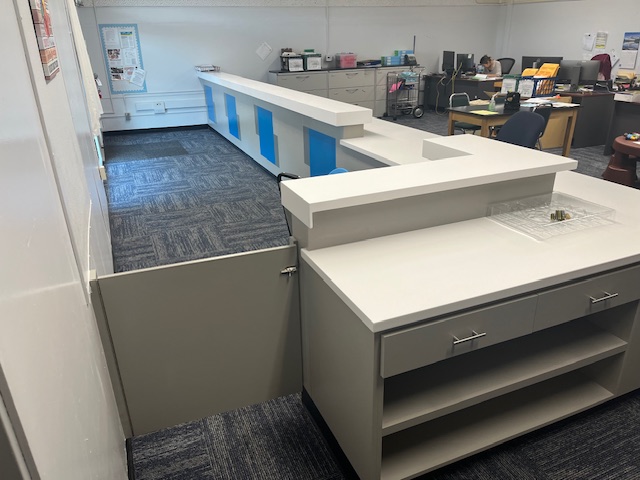 BEORE
AFTER
11
Projects Completed as of July 18, 2024Districtwide - Banners
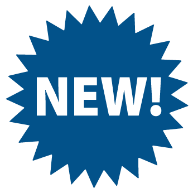 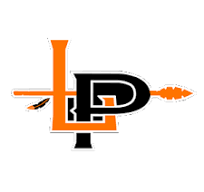 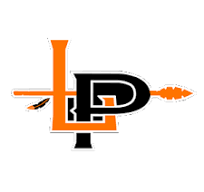 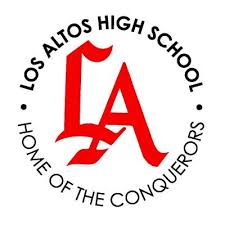 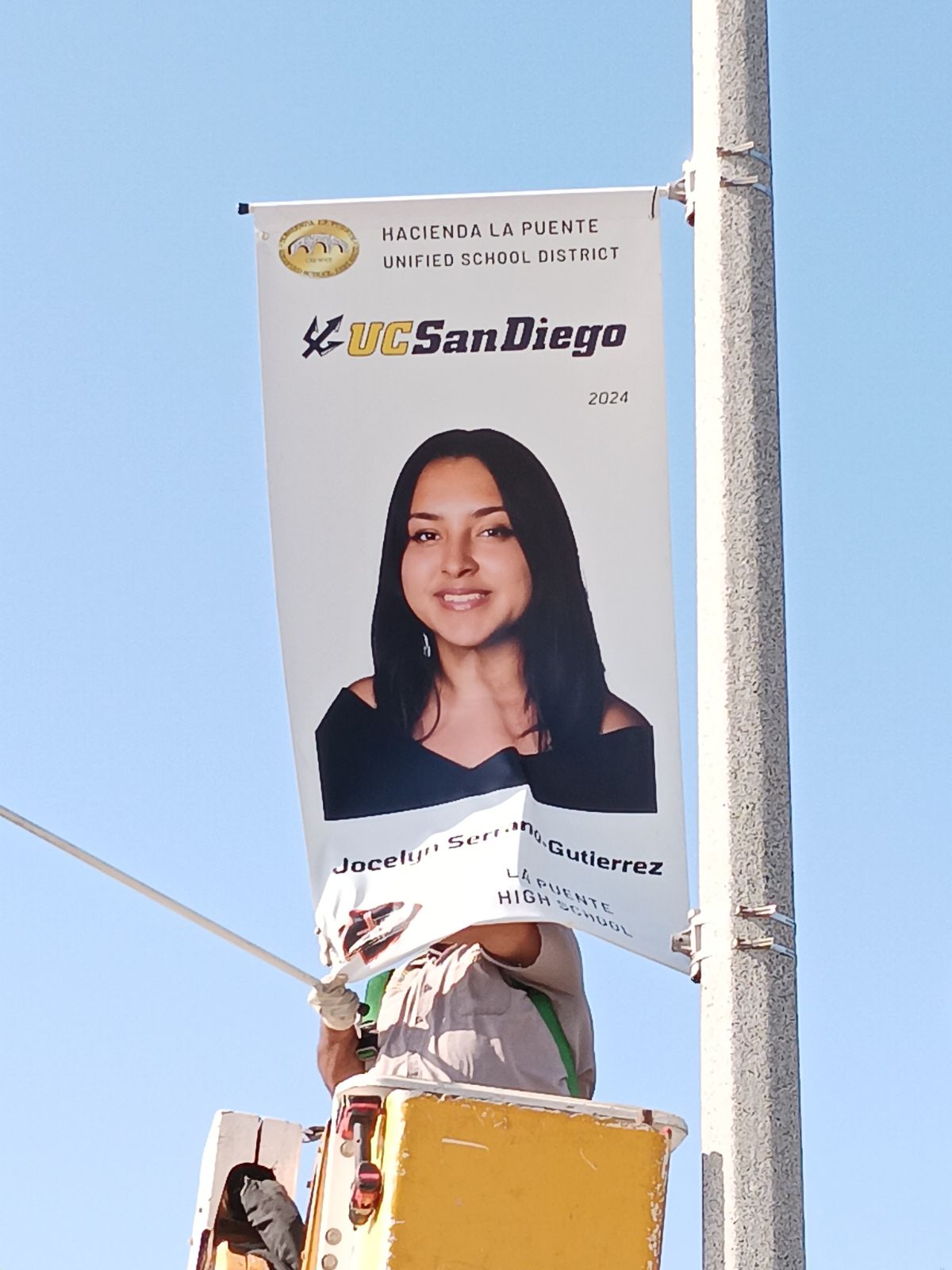 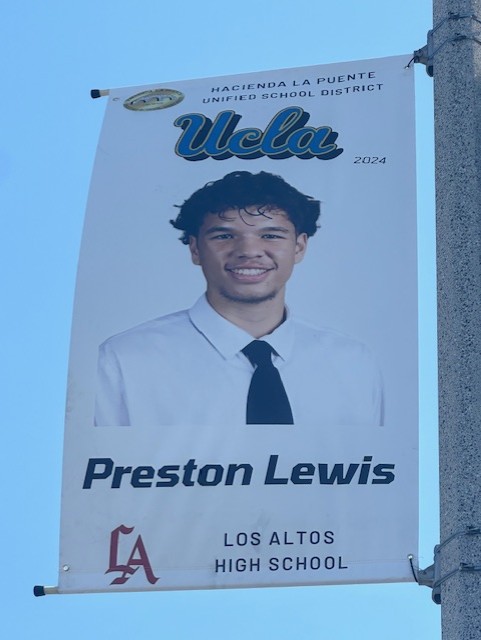 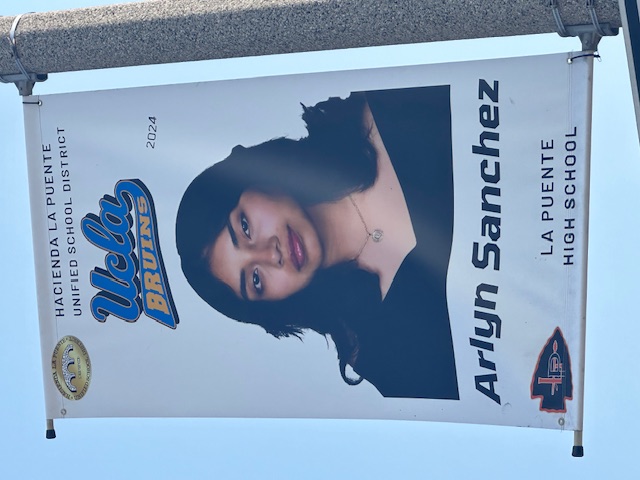 BEORE
AFTER
12
Projects In Progress 2024-2025
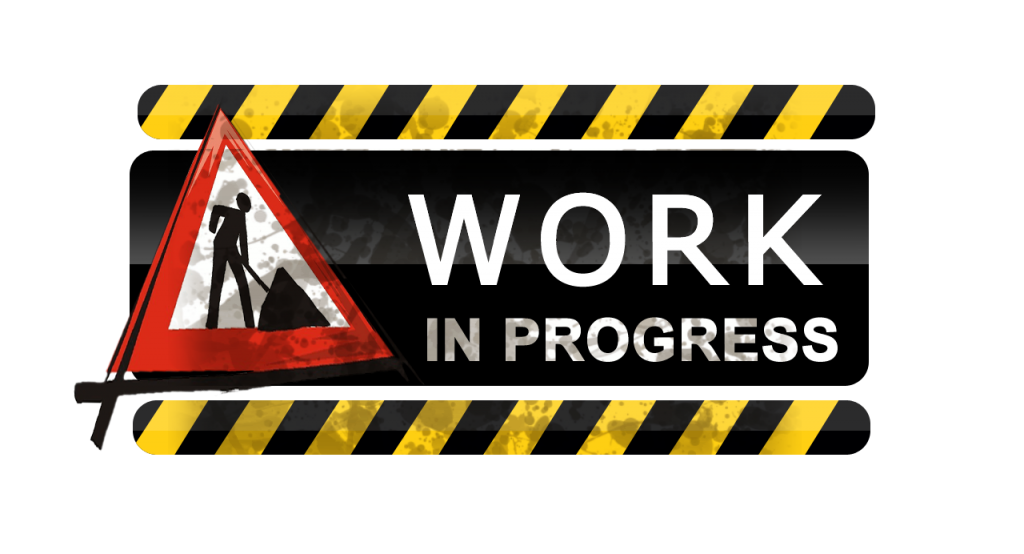 13
Projects in Progress as of July 18, 2024
Facilities
14
[Speaker Notes: Los Altos High School, expected to begin in July]
Projects In Progress as of July 18, 2024Los Altos High School - Locker Room
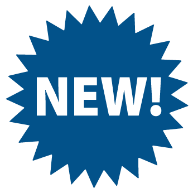 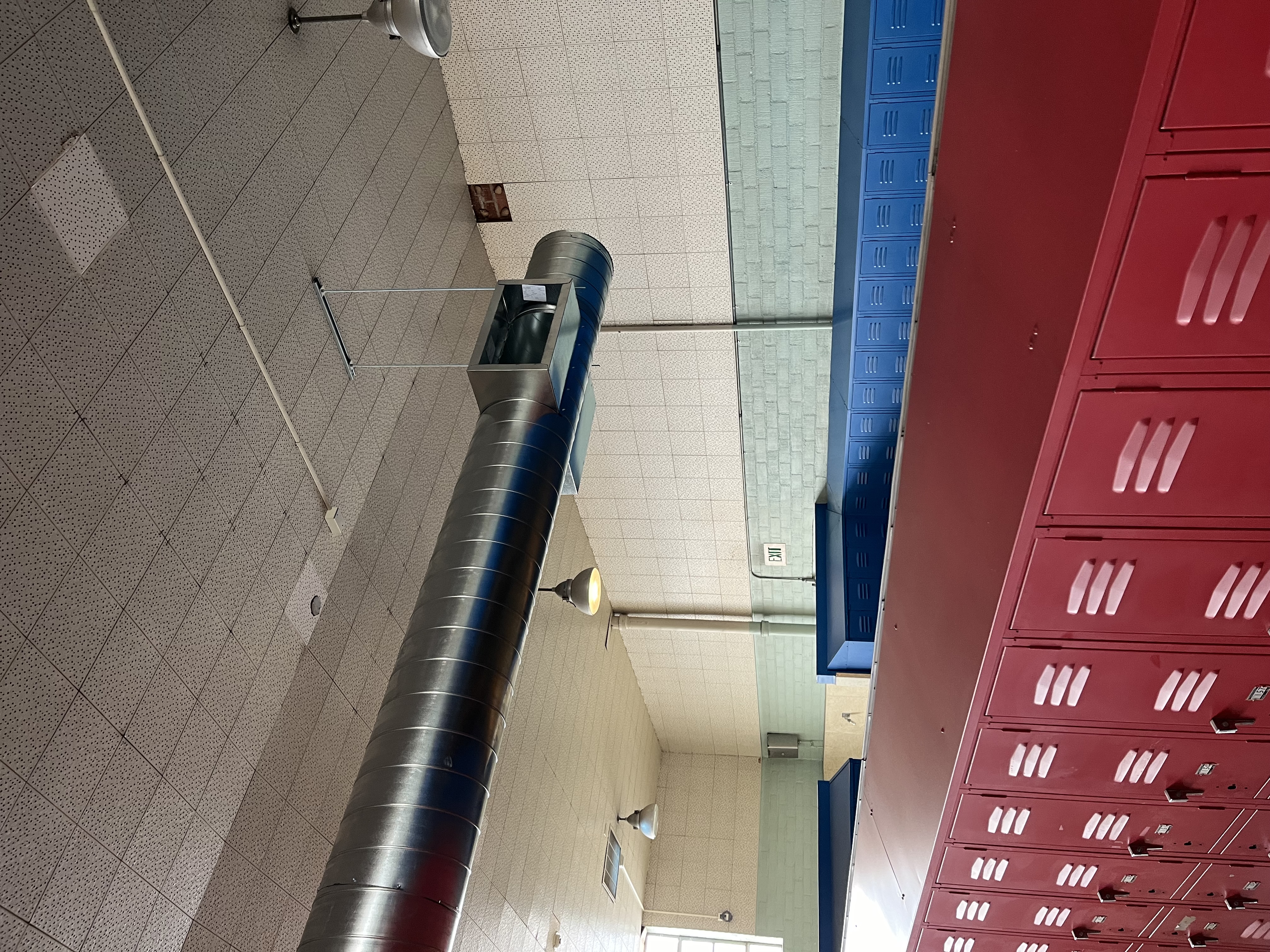 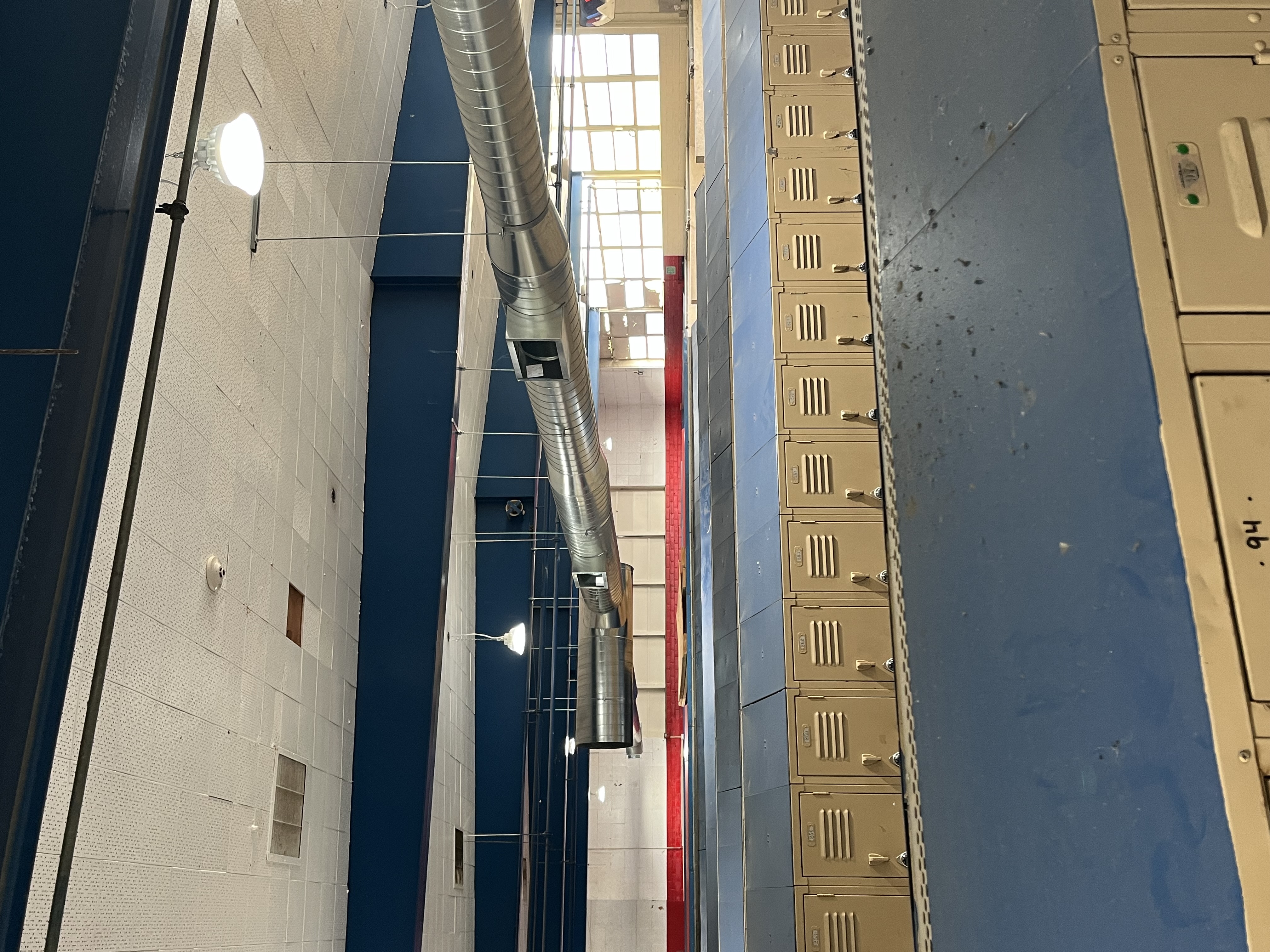 BEORE
AFTER
15
Projects in Progress as of July 18, 2024
Facilities
16
[Speaker Notes: Los Altos High School, expected to begin in July]
Projects In Progress as of July 18, 2024Kwis Elementary - Roofing
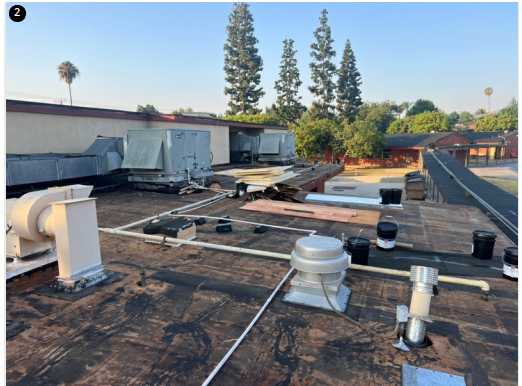 17
Projects In Progress as of July 18, 2024Los Molinos Elementary - Roofing
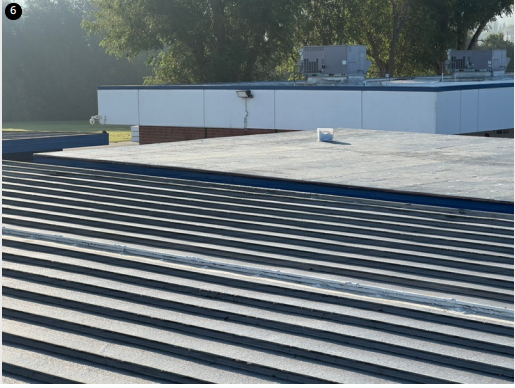 18
Projects in Progress as of July 18, 2024
Child Development
19
Changes And Progress Since Last Report - Blue
Projects in Progress as of July 18, 2024Winglane Elementary Head Start Portable Installation- Demolition
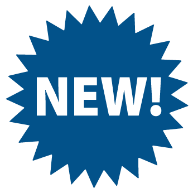 BEFORE
AFTER
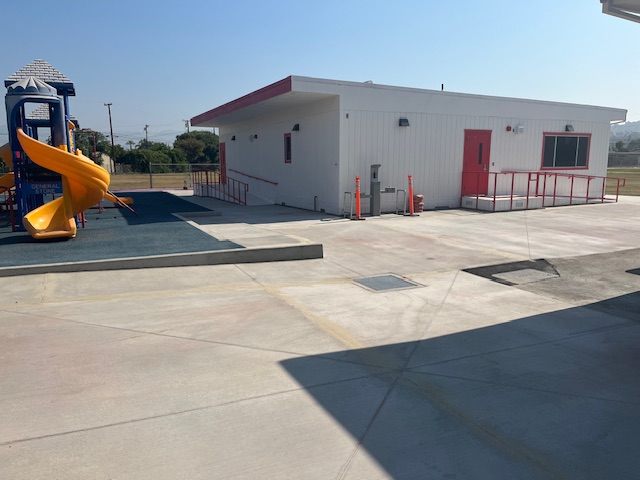 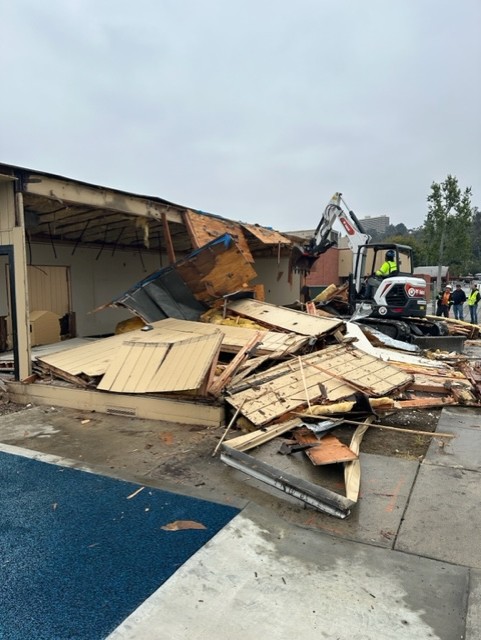 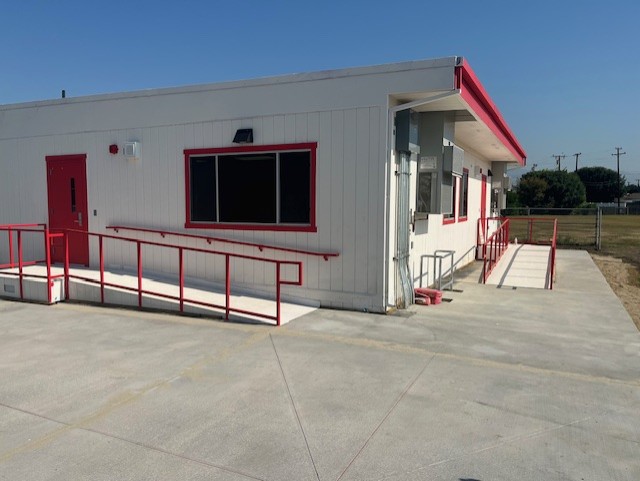 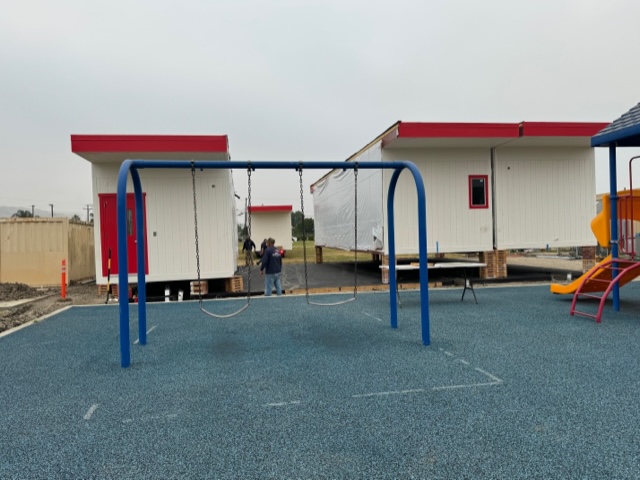 BEORE
AFTER
20
Projects in Progress as of July 18, 2024
Special Education
Adult Education
21
Changes And Progress Since Last Report - Blue
Projects in Progress as of July 18, 2024
Nutrition Services
22
Changes And Progress Since Last Report - Blue
[Speaker Notes: Kwis Baseball – Will be Re-Bid, uncertified entry was added to scope of work into the project. 
Cedarlane Portable – In design phase with PBK architecture. Soils samples being conducted. 
Willow Adult School = Two Story Building continues to be under construction.  It coming along very well.]
Facilities Upcoming Projects
23
Changes And Progress Since Last Report - Blue
[Speaker Notes: Amar- In DSA, waiting for approval
LAHS-	HVAC- 
	Press Box- working on the rehabilitation for DSA Approval
LPHS- Addressing DSA comments and awaiting approval
WIHS- Addressing DSA comments and awaiting approval
Wing Lane- Project Bid,  waiting for Board Approval]
Next Report – August 22, 2024
24